ご提案書
品名 ：ふせんセット
品番：ＳＣ-1502
上代￥60

色柄：単色
商品サイズ：55×83×4mm
包装：P.P袋入り
包装サイズ：60×90×3mm
材質：紙
生産国：中国
入数：2000

名入れスペース：25×60mm
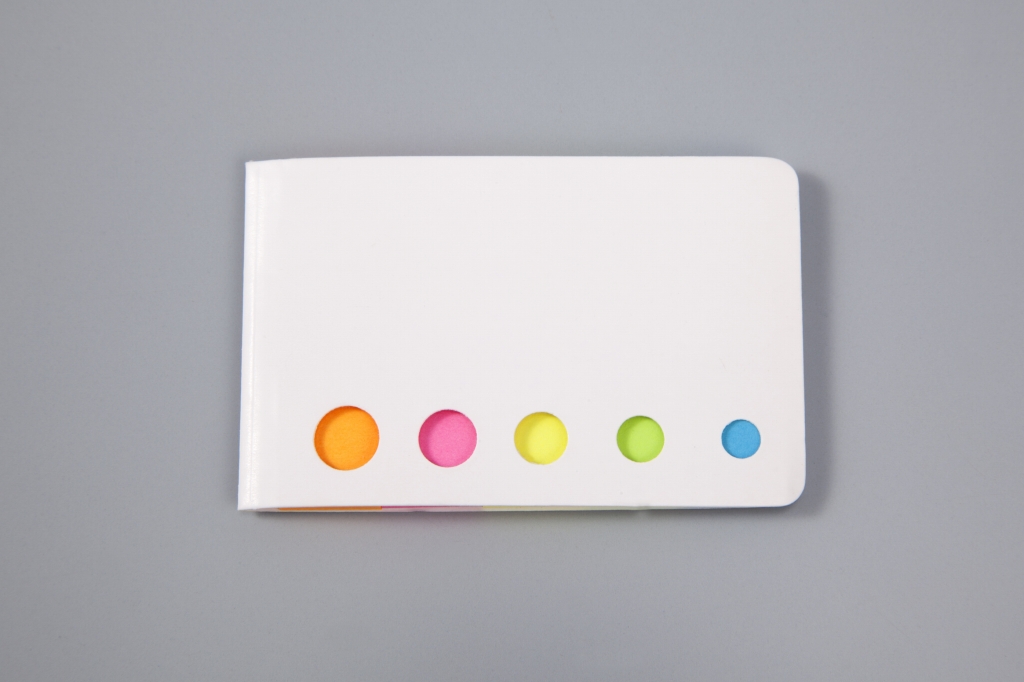 粗品に上位人気のふせんセット。
ふせん×5種　各25枚入り

名刺サイズのカードやチラシが、
ちょうどが入るPP袋入り

展示会・お年賀など低コストにお配り
されるイベントにお使いください。
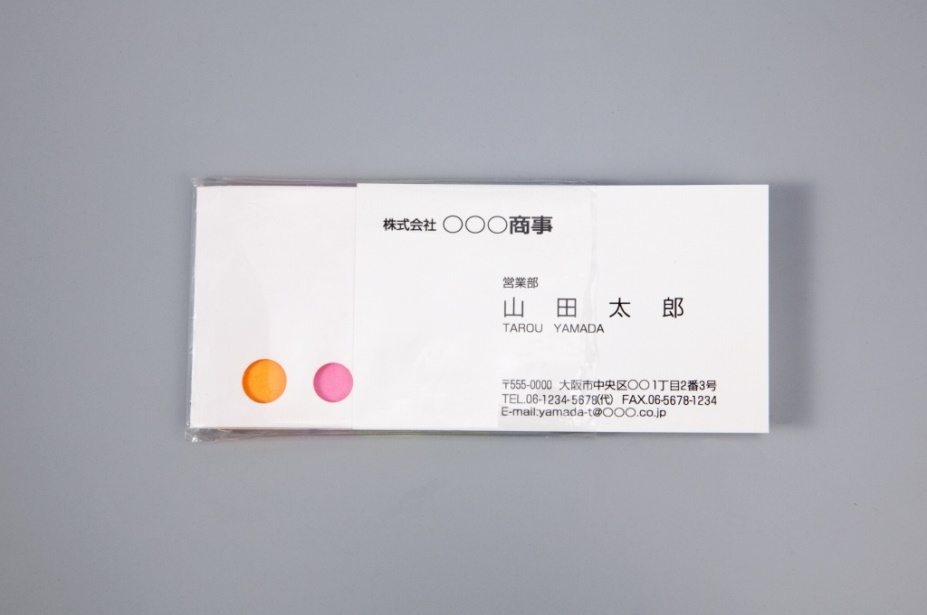 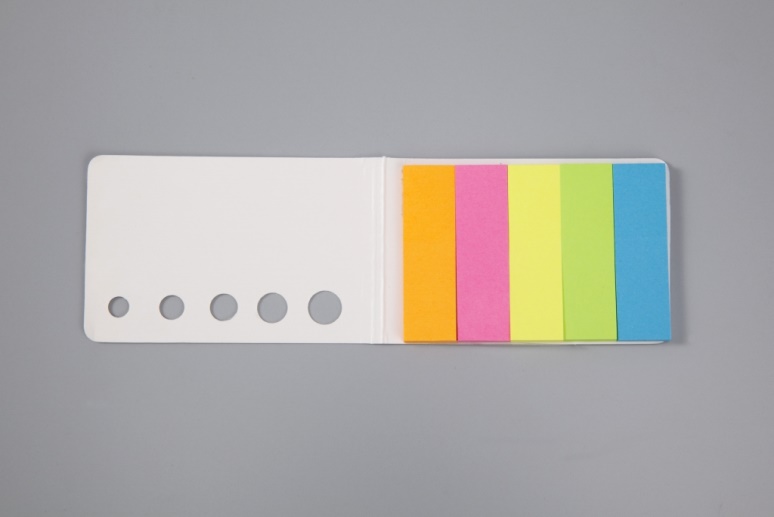